Уроки доброты
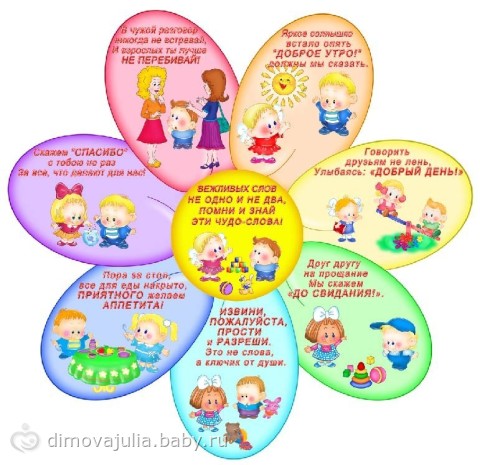 Цель: нравственное воспитание детей, учить быть сдержанными и доброжелательными, уметь работать в коллективе, развитие связной речи, работать над выразительностью речи, продолжать знакомить со стихами поэтов о добре и зле.
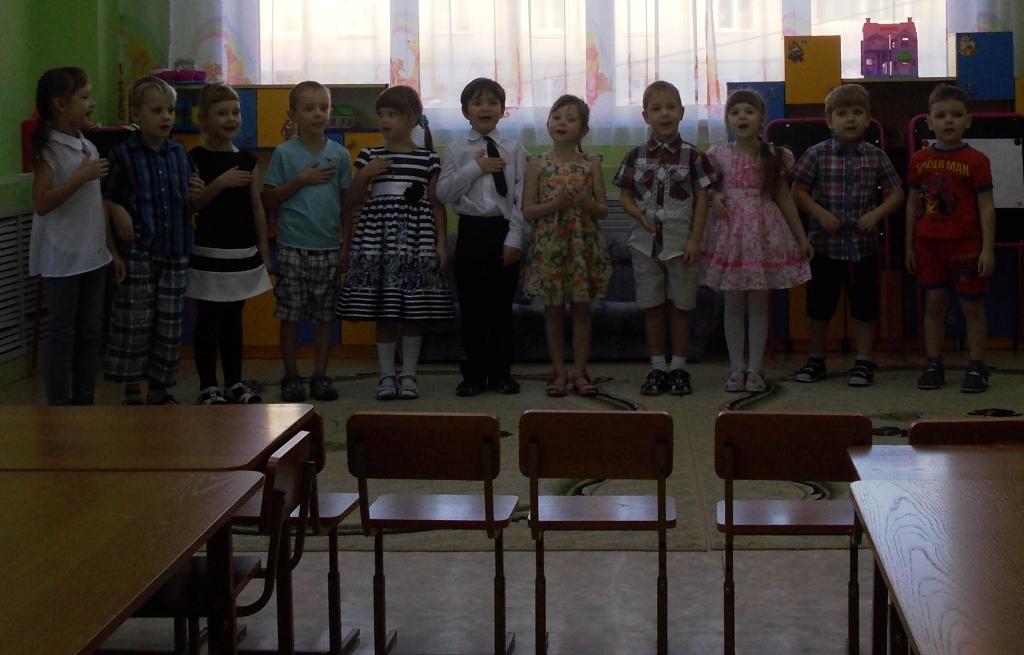 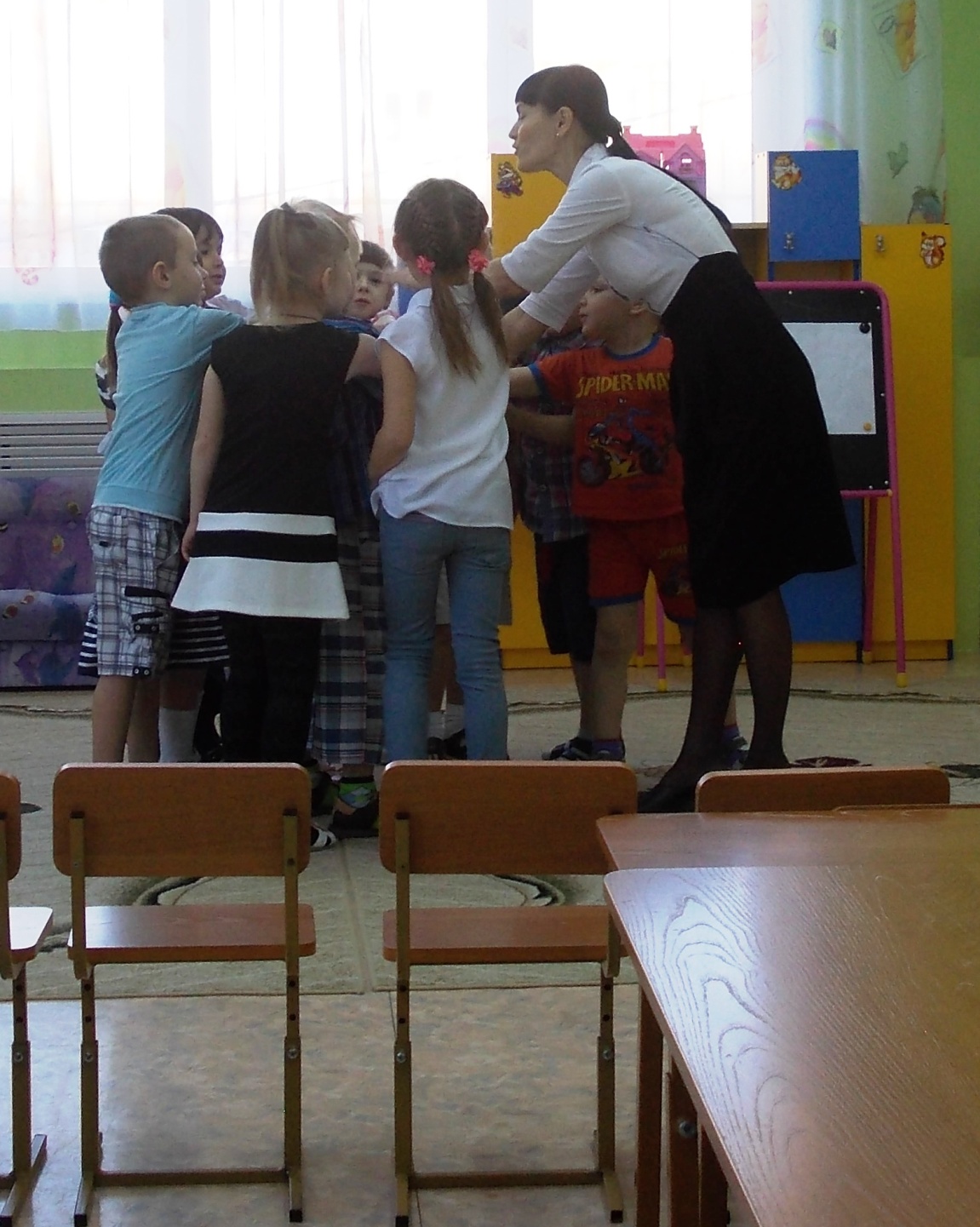 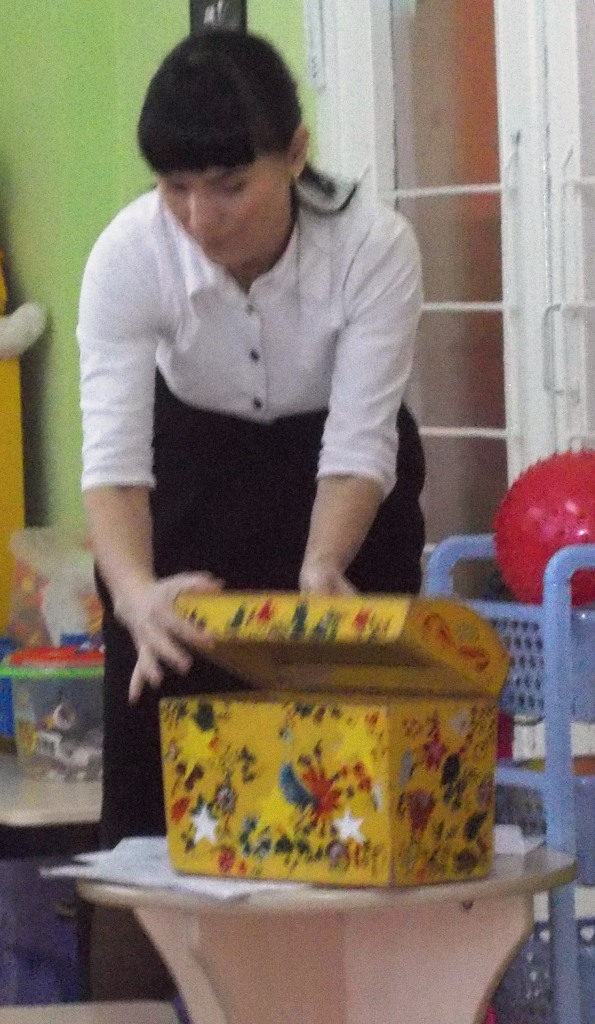 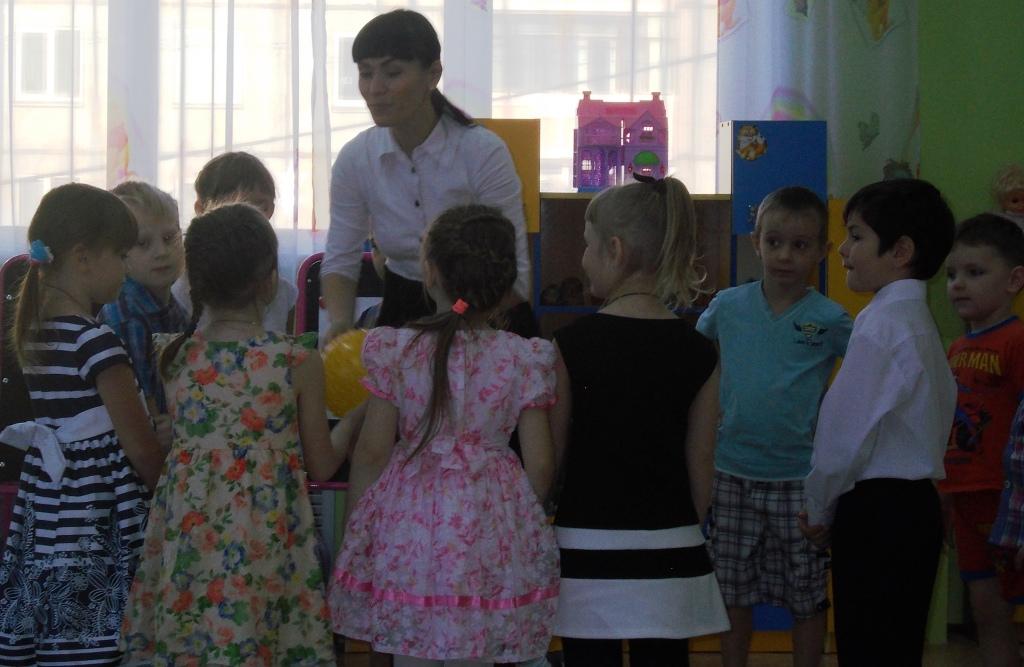 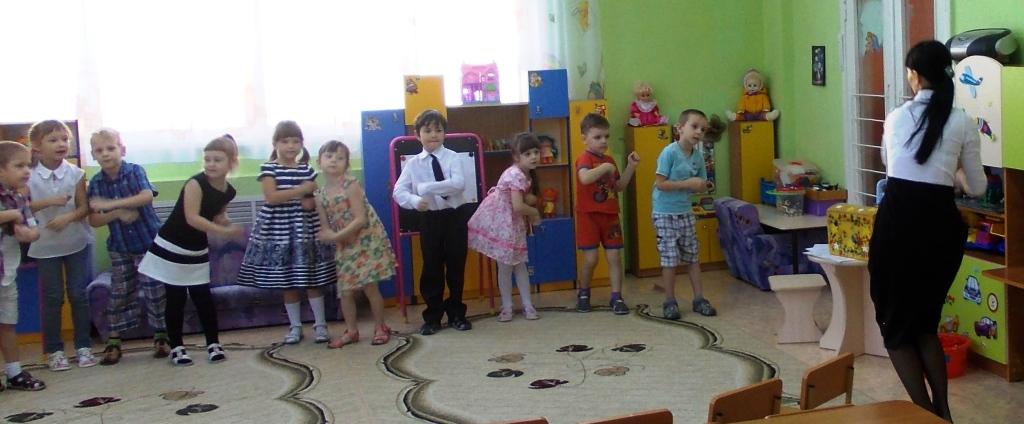 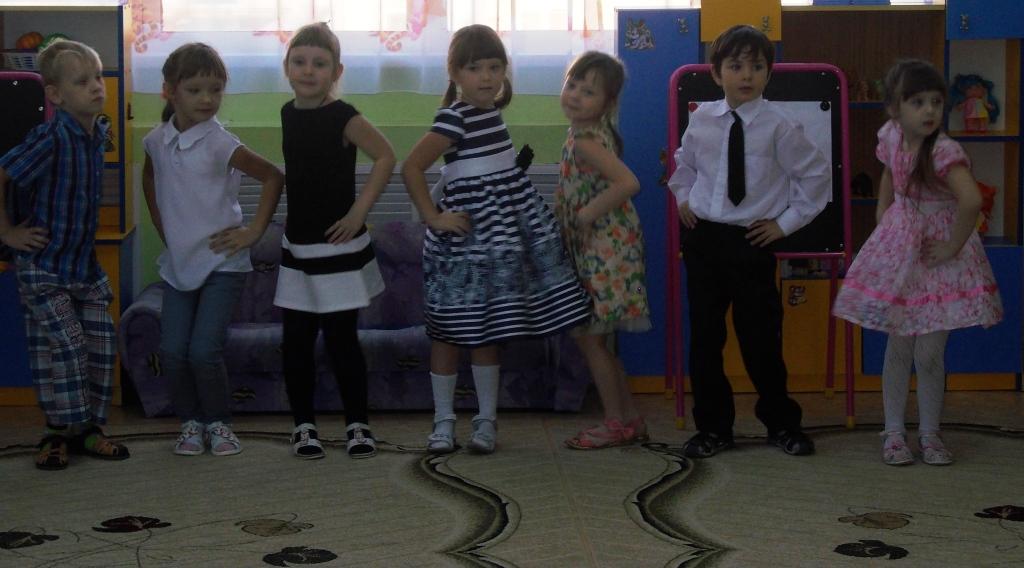 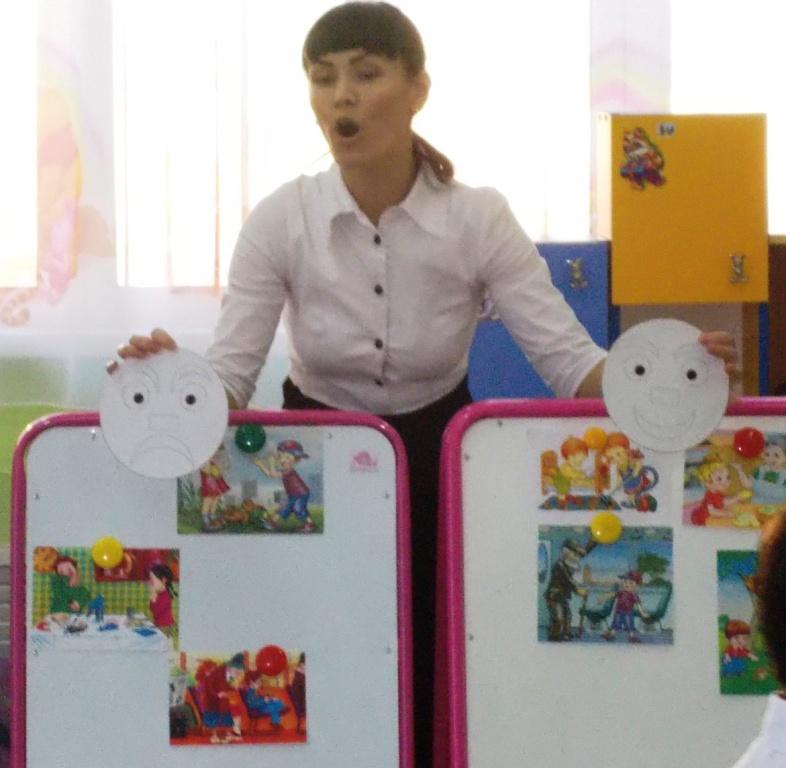 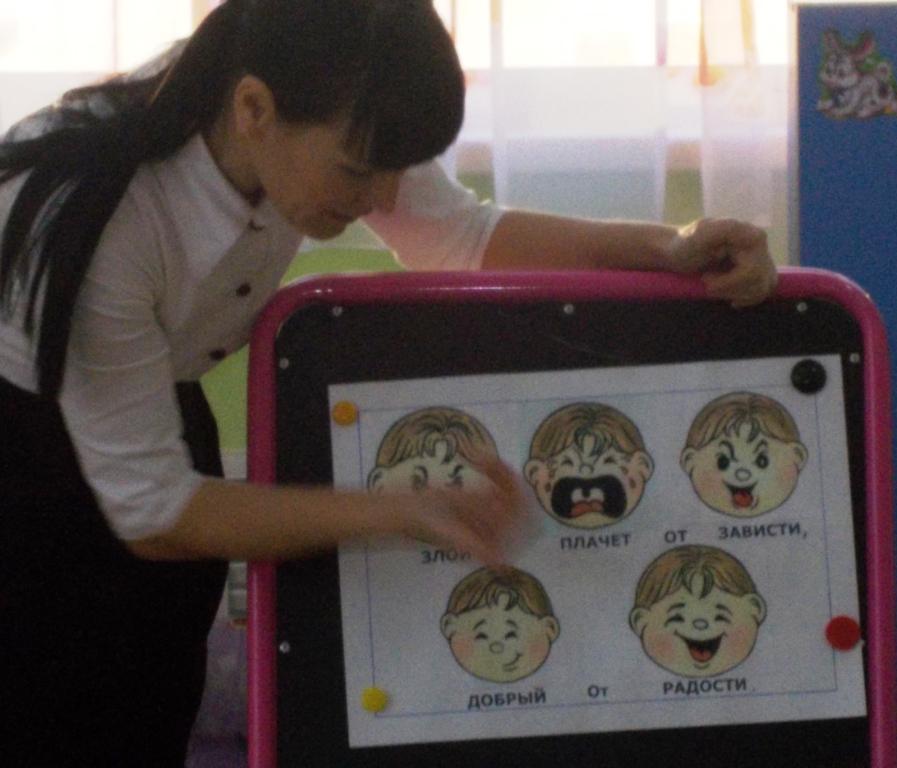 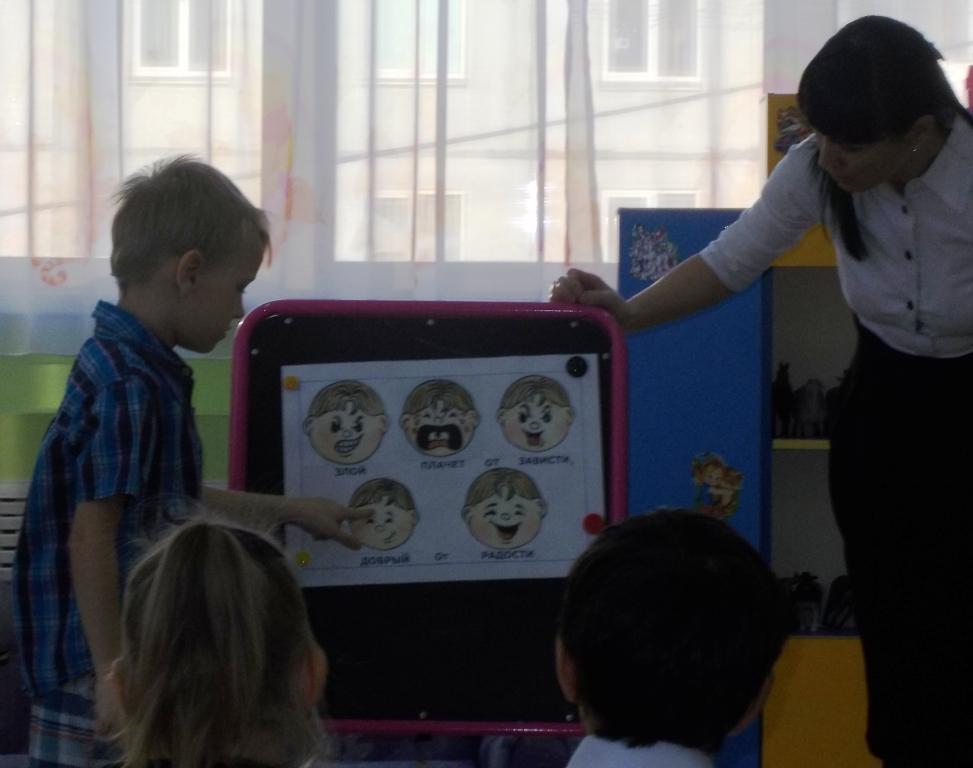 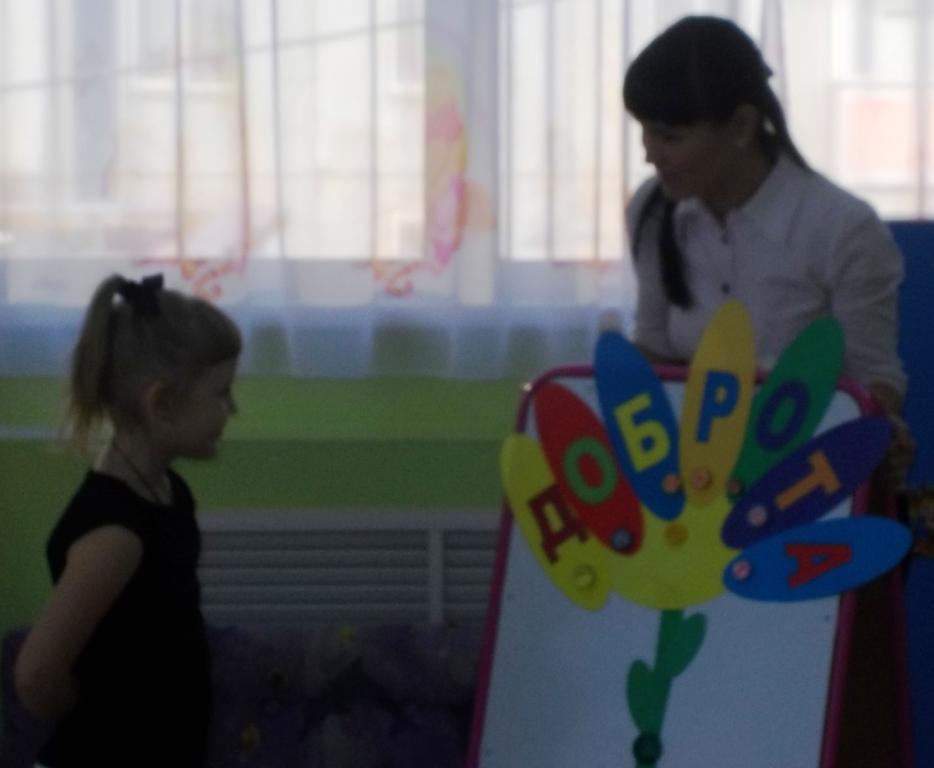 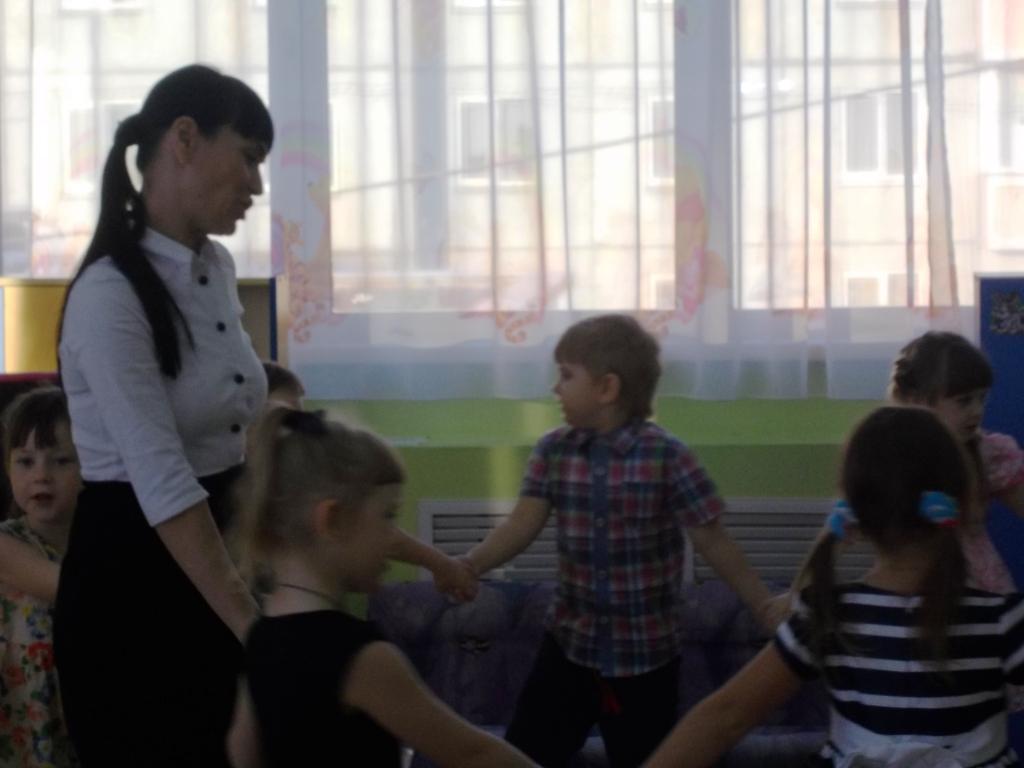